Prof. Han Shen
Shen_han@fudan.edu.cn
Research Interests:
Consumer Behavior
Destination Marketing 
Service Marketing 
Service Mangement
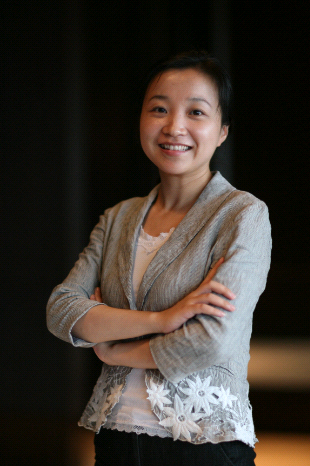 Current PositionS:
Associate Professor
   Tourism Department
   Fudan University, Shanghai, China

Deputy Secretary General
   International Tourism Studies Association (ITSA), 
   Washington D.C., USA
 
Guest Research Fellow
   Tourism Research Center
   Chinese Academy of Social Sciences, Beijing, China
 
Executive Editor
   Journal of Hotel and Business Management, USA
EDUCATION BACKGROUND:
Ph.D. (2006)
Business Administration, Graduate School
Chinese Academy of Social Sciences, China

MS.c. (2003) 
Tourism Management and Marketing, Business School
The University of Nottingham, UK

B.A. (1999) 
Tourism Management, Tourism Department
Fudan University, China
Professional Affiliations:
China National Tourism Administration (2013-Present)

International Tourism Studies Association (2008-Present).

American Hotel & Lodging Educational Institute  (2007-Present)
Academic Positions:
Aug. 2014 – Present 	Visiting Scholar
School of Hospitality Management 
Pennsylvania State University, State College, USA

Nov. 2012 – Present 	Associate Professor
Tourism Department 
Fudan University, Shanghai, China

Jan. 2013 – Mar. 2013  	Visiting Professor
Business School
George Washington University, USA

Aug. 2006 – Nov. 2012  	Assistant Professor 
Tourism Department 
Fudan University, Shanghai, China

Dec. 2006 – Feb. 2008	 Post Doctoral Fellow
School of Hotel and Tourism Management
The Hong Kong Polytechnic University, Hong Kong
GRANTS AND FUNDS:
2014	The Integrated Marketing Strategy for the  promotion of the Destination Image of Shanghai, 1 years grant funded by Development and Research Center of Shanghai Municipal Government
2014	Using Social Media to Promote Destination Images in Mainland China , 1 years grant funded by China National Tourism Administration
2013	Interpersonal Communication of Tourism Information among New Media Users’ Social Network, 3 years grant funded by China National Tourism Administration
2013	The Spatial Distribution and Function of  Major Tourism Development Projects of  Shanghai in the process of Establishing World Famous Tourism Destination, 1 years grant funded by funded by Development and Research Center of Shanghai Municipal Government, Shanghai  Municipal Tourism Bureau 
2013	The Sustainable Tourism Development of  Irrigation works  in China, 1 years grant funded by Development Research Center of  the Ministry of Water of China
2012	Standing upon the Shoulders of Giants! Future Trends of Hospitality Management Curriculum Design: Experiences of the United States, Taiwan and China, 3 years grant funded by National Science Council of Taiwan
2012	The Asian Paradigm for Metropolitan Tourism : Experiences from Hong Kong, 3 years grant funded by the Hong Kong Polytechnic University
GRANTS AND FUNDS:
2012	Job satisfaction and social network of migrant female workers in China’s hospitality sector, 3 years grant funded by Ministry of Education of China, No. 12YJC790157
2012	Strategic development of service industry of Shanghai, 1 year project funded by Development and Reform Commission of Shanghai
2012	National Standards of Sightseeing Bus in China, 2 years grant funded by China National Tourism Administration
2011	Employee satisfaction in lodging and catering sector, 1 year project funded by Fudan Jinmiao Funds
2011	Leisure Travel Motivation of the Chinese One Child Generation, 2 years project funded by Hong Kong Polytechnic University
2008	Tourism Development of Ancient Villages and the Interaction Mechanism of Stakeholders, 3 years project funded by Chinese National Social Science Foundation, No. 07CJY049
2007	Marketing Plan for 2008 Beijing Olympics, 1 year project funded by China National Tourism Administration
2007	Inbound and Domestic Tourism of Sichuan, 2 years project funded by Sichuan Provincial Tourism Bureau
2005	Government’s Role in Promoting China’s Tourism Image, 1 year grant funded by China National Tourism Administration
Publications:
Articles in Refereed Journals
Shen, H., Yuan, Y., Zhang, Q., & Zhao, J. (2014). An Empirical Study of Customer Based Brand Equity Model for China’s Economy Hotels, Journal of China Travel Research. 9 (4): 76-81.
Deng Claire, Li Mimi, Shen Han*. Developing a measurement scale for Event Image, Journal of Hospitality & Tourism Research (SSCI), DOI: 10.1177/1096348012471378. 2014.
Shen Han. (2013). The development of economy hotels in China, Journal of Hotel & Business Management, 2 (1): 11-12. (2013: e104. doi:10.4172/2169-0286.1000e104)
Shen, H., Shen, D. & He, Y. (2013). Tourism Market Structure in Republic China. In Ba, edited Fudan Tourism Studies, Fudan University Press, 2014. 
Shen Han, Huang Chenchen. (2012), Domestic migrant workers in China’s hotel industry: An exploratory study of their life satisfaction and job burnout, International Journal of Hospitality Management (SSCI), 31 (4): 1283–1291.
Wu Wenqin, Shen Han, Ji Chenjia & Liu Hongbo. (2012), A Study on the Index Model of the Resource Value and Development Potentials of Ecotourism in Water Conservancy Scenic Spots, Management World (CSSCI), 2012 (3):184-186.
Shen Han, Wu Wenqing. (2011), Study on the Model of Customer Satisfaction and Re-purchase Intention in Service Sector, Tourism Tribune (CSSCI), 26 (9)：85-89.
Shen Han. (2011), The Development of Outbound Tourism in China, Tourism Tribune (CSSCI), 26 (7)：6-7.
Publications:
Articles in Refereed Journals
Shen Han. (2011), Customer Satisfaction Measurement for Economy Hotels——Under the Framework of ACSI, Tourism Tribune (CSSCI), 26 (1)：58-62.
Shen Han. (2011), Job Burnout and Life Satisfaction among Migrant Workers in the Lodging and Catering Industry in China, Tourism: New Theory, New Prospectives, Vo. 3, Fudan University Press, Shanghai, China.
Shen Han, Yang Xiaohuan, Liu Hongbo. (2011), Management of 2010 Shanghai World Expo, in Zhang et al., ed. China's Tourism Development: Analysis and Forecast, ISBN 978-7-5097-2282-4, Social Sciences Academic Press , China, 146-159.
Shen Han, Xiaohuan Yang, Hongbo Liu.(2011), Detail operation of Shanghai world expo 2010. Green book of China's tourism 2011, (English Edition). Heide: China Outbound Tourism Research Institute.
Guo Yang, Shen Han. (2011). System Establishment and Regulatory Policy Study of the New Tourism Industry Based on the Endogenous Ecology, Ecological Economy, 2011(4): 120-122, 129.
Shen Han, Guo Yang. (2010). Study on Customer Satisfaction Index of Budget Hotels. Consumer Economics (CSSCI), (4): 30-33.
Shen Han. (2010). Tourism development and policies analysis in Burma and Cambodia, in Zhang, ed. Tourism development and policies analysis in North-East Asia and South-East Asia, ISBN 978-7-5084-7506-6，Nankai University Press.
Publications:
Articles in Refereed Journals
Shen Han. (2009). Effects of Mass Media in Promoting Cities’ Destination Image. in Zhang et al., ed. Green Book of China’s Tourism, No. 8, ISBN978-7-5097-0770-8, Social Sciences Academic Press (China), 301-306.
 Shen Han. (2008). Asset Reorganization of State-Owned Hotels in China. in Zhang et al., ed. Green Book of China’s Tourism, No. 7, ISBN978-7-5097-0128-7, Social Sciences Academic Press (China), 294-305.
Shen Han. (2007). Product Innovation and Market Segmentation of Budget Hotels. Tourism Tribune (CSSCI), 22 (10): 40-43.
Shen Han. (2007). Historical Development and Future Trends of Budget Hotel Sector in China. in Zhang et al., ed. Green Book of China’s Tourism, ISBN978-7-8023-0648-6, Social Sciences Academic Press (China), 188-198.
Shen Han. (2005). An Analysis of the Model of Tourist’s Destination Selection and Purchase Decision, Tourism Tribune (CSSCI), 20(3): 43-47.
Yang Jinsong, Shen Han. (2005). The Establishment of the Supervisory Institution of Tourism-Planning, Journal of Guilin Institute of Tourism, 16(1): 88-92
Shen Han. (2005). Vertical Integration of Civil Aviation Groups in China and their Diversification Strategies in Tourism and Hotel Sectors. Green Book of China’s Tourism, No. 4, 2003-2005, Social Sciences Academic Press (China), 314-325
Shen Han. (2005). Development of China Outbound Tourism, New Economic Weekly, 13(7): 78
Publications:
Books
Shen Han. (2014). City Branding. Dongbei University of Finance & Economics Press, Dalian, China.
 
Shen Han, Wu Bihu & Alastair M. Morrison. (2012). Cross Culture Tourism in and Beyond Asia. ISBN978-7-89429-068-7, Beijing Arts and Sciences Press, Beijing, China.
 
Shen Han. (2010). Development of budget hotels in China: a dynamic analysis of the structural evolution. ISBN：978-7561-4474-99, Sichuan University Press, Chengdu, China.
 
Shen Han. (2004). Tourism in China. ISBN 7-80148-602-1, Xinxing Press, Beijing, China.
 
Zhang Guangrui, Song Rui, Ma Congling, Shen Han (2004). Policy and Planning of Eco-tourism. ISBN978-7-3100-2291-5, Nankai University Press, Tianjin, China.
Publications:
Articles in Refereed Conference Proceedings

Shen, H., Song, C., Zhang, Q., & Li, M. Shaping Destination Images through SNS: A Case Study of the Destination Image of Singapore, Proceedings of the Global Tourism & Hospitality Conference and Asia Tourism Forum, Hong Kong, 18-20, May, 2014.
Lv, C., Shen, H*., Liu, S., & Xiao, H. An Experimental Model of User-Generated Content on Tourists' Destination Choices, Proceedings of  the Global Tourism & Hospitality Conference and Asia Tourism Forum, Hong Kong, 18-20, May, 2014.
Shen, H., Fan, S., Zhan, J., & Zhao, J. A Study of the Perceived Value and Behavioral Intentions of Chinese Cruise Tourists, Proceedings of  the International Conference on Sustainable Tourism and Resilience in Urban Environments, Hong Kong, 23-25, April, 2014.
Shen, H., Liu, X., & Zhao, J. Job Satisfaction of Female Rural-urban Migrant Workers in Shanghai: An Observation in Hospitality Industry, Proceedings of  the International Conference on Sustainable Tourism and Resilience in Urban Environments, Hong Kong, 23-25, April, 2014.
Wang, Y., Shen, H*., Zhu, X., & Hou, Y. Shaping Destination Images through SNS: A Case Study of the Destination Image of Singapore, Proceedings of  the International Conference on Sustainable Tourism and Resilience in Urban Environments, Hong Kong, 23-25, April, 2014.
Professional Services:
Refereed Journal Reviewer
Tourism Management (SSCI journal) (2010-now)
Cornell Hospitality Quarterly (SSCI journal) (2010-now)
International Journal of Contemporary Hospitality and Tourism Management  (SSCI journal) (2008-now)
Journal of Hospitality and Tourism Management  (SSCI journal) (2010 - now)

Conference Organization and Development
Scientific Committee Chair, the 5th ITSA Bi-annual Conference, Perth, Australia, 2014
Co-Chair, the 4th ITSA Bi-annual Conference, Bali, Indonisia, 2012
Co-Chair, the 3rd ITSA and 4th Tourism Outlook Conference, Malaysia, 2012
Co-Chair, the 1st Tourism and City Development Symposium, Shanghai, China, 2012
Professional Services:
Refereed Paper Review for Research Conferences
Reviewer, paper review committee, the 11th ApacCHRIE Conference 2013, Macau
Chair, paper review committee, the 4th ITSA Biannual Conference, 2012, Indonisia 
Chair, paper review committee, the 3rd ITSA and 4th Tourism Outlook Conference, 2010, Malaysia 
Editor-in-Chief, the proceedings of the 2010  Cross Cultural Tourism Conference
Chair, paper review committee, Shangri-Lasia Tourism International Forum, 2010,  Yunnan, China
Reviewer, 2008 International Tourism Studies Association Bi-annual Conference, Shanghai
Contact Info.
Han Shen
Tourim Department, Fudan University, 
		Rm 2004, Guanghua West Bldg.,
		No. 220 Handan Rd.,
		Shanghai, 200433, China
		Email: shen_han@fudan.edu.cn